How to prepare a successful proposal in Horizon Europe 
The rules of the game – the Model Grant Agreement
24 March 2021
HE MGA Team - Common Legal Support Centre, DG R&I, European Commission
What is the grant agreement and why do I need it?
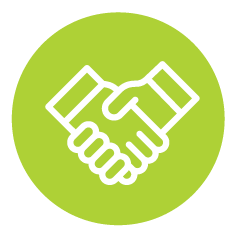 The grant agreement is the contractual document signed with a ‘granting authority’ (e.g. the Commission or one of its executive agencies) defining
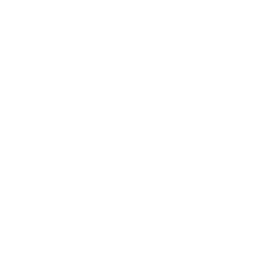 Your rights
e.g.:
To receive EU funding, under the terms and conditions defined in the grant agreement, to help you to accomplish your project
To own the results of the project that you have generated
To ask for amendments of the grant agreement (if something needs to be changed)
YOUR OBLIGATIONS 
e.g.:
To Implement the project as planned in the description of the action (Annex 1 to the grant agreement)
Submit reports at the time and for the periods defined in the grant agreement
Display the EU emblem and reference to Horizon Europe funding (e.g.information material, equipment funded by the grant, major results);
How much money you can get 
Overall, the granting authority can never pay
more than the maximum grant amount fixed in the grant agreement. 
But it may pay less; e.g. if the project costs at the end are less than budgeted
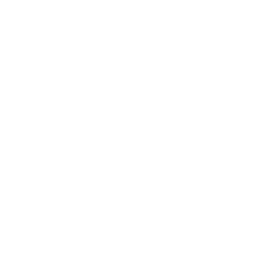 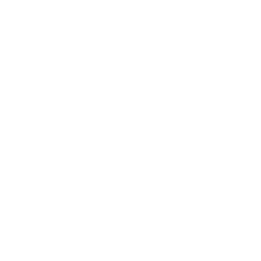 How can I participate in the grant agreement?
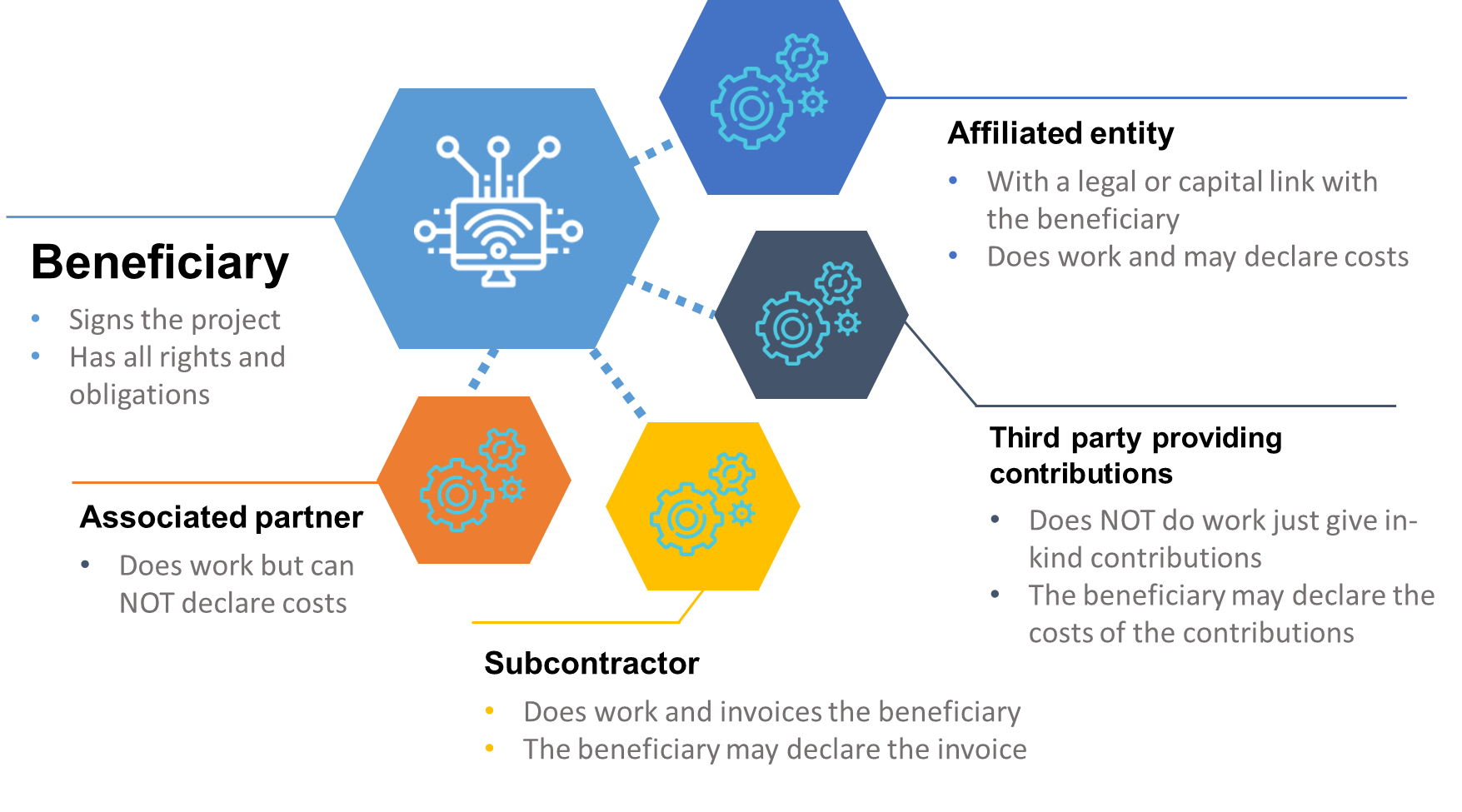 How does the Horizon Europe grant agreement look like?
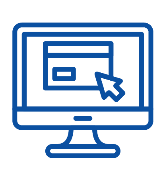 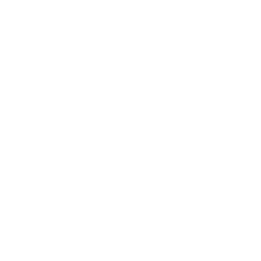 specific annex 5
Some important Horizon Europe specific rights and obligations are part of this annex 5, like: 
Security
Ethics
Values (i.e. gender mainstreaming)
IPR
Communication, Dissemination, Open Science and Visibility
Specific rules for carrying out the action
e-grant
The Horizon Europe grant agreement and its management are fully electronic. This is from the signature of the grant until its end, all actions and communications will flow via the Funding & Tenders Portal (‘the Portal’).
CORPORATE STRUCTURE
The Horizon Europe grant agreement is based on a Commission-wide model (so-called ‘Corporate Model Grant Agreement’)
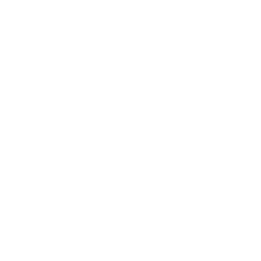 The corporate approach
The Model Grant Agreement
Corporate features of the Horizon Europe MGA
Alignment with new Financial Regulation 
(FR 2018)
Improved content 
& features
more user-friendly structure and readability
reduction/suspension/
  termination grounds

Receipts (only for profit legal entities)
reporting explicitly divided into continuous and periodic reporting

Amendment procedure for BEN termination, GA suspension + GA termination by consortium (instead of Formal Notification)

less descriptive provisions (reference to published templates)
Data Sheet
Common numbering
Common labelling (‘granting authority’; ‘affiliated entity’)
Grouping of provisions for
Types of participants and their roles
Rules concerning project implementation
Payments and recoveries
Certificates (CFS, SPA)
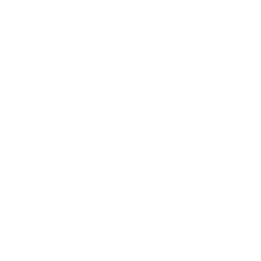 Disclaimer: Information not legally binding
Corporate structure of the HE MGA
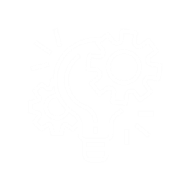 1. General Data
2. Participant
3. Grant 
4. Reporting, payment and recoveries
5. Consequences of non-compliance, applicable law and dispute settlement forum
6. Specific rules Annex 5 & Standard time-limits after project end
Chapter 1 – General (Articles 1-2)
Chapter 2 – Action (Articles 3-4)
Chapter 3 – Grant (Articles 5-6)
Chapter 4 – Grant Implementation (Articles 7-26)
Chapter 5 – Consequences of non-compliance (Articles 27-35)
Chapter 6 – Final provisions (Articles 36-44)
Disclaimer: Information not legally binding
Corporate structure - Annex 2 (general HE MGA cost categories)
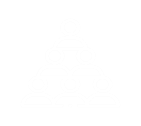 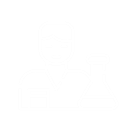 B. Subcontracting costs
d. OTHER COST CATEGORIES
D.1 Financial support to third parties
D.2 Internally invoiced goods and services
[D.3 Transnational access to research infrastructure unit costs]
[D.4 Virtual access to research infrastructure unit costs]
[D.5 PCP/PPI procurement cost]
[D.6 Euratom Cofund staff mobility costs]
[D.7 ERC additional funding] 
[D.8 ERC additional funding (subcontracting, FSTP and internally invoiced goods and services)]
E. INDIRECT costs
A. Personnel costs
A.1 Employees
A.2 Natural persons under direct contract
A.3 Seconded persons
A.4 SME owners and natural person beneficiaries
C. PURCHASE COSTS

C.1 Travel and subsistence
C.2 Equipment
C.3 Other goods, works and services
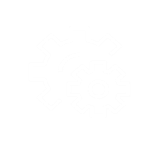 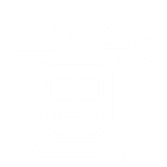 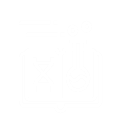 Corporate Structure – Annex 5 (for Horizon Europe)
Annex 5 Special Rules
Security (Article 13)

Ethics (i.e. research integrity) (Article 14)

Values (i.e. gender mainstreaming) (Article 14)

IPR (Article 16)

Communication, Dissemination, Open Science and Visibility (Article 17)

Specific rules for carrying out the action (Article 18)
recruitment and working conditions, 
specific rules for access to research infrastructure actions,
specific rules for PCP and PPI procurements,
specific rules for co-funded partnerships, 
specific rules for ERC actions, 
specific rules for EIT-KIC actions, 
specific rules for MSCA actions
specifc rules for EIC actions
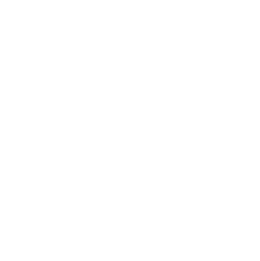 Disclaimer: Information not legally binding
MAIN LEGAL AND FINANCIAL NOVELTIES OF
Horizon Europe Model Grant Agreement
Horizon Europe General MGA
Version 1 published on 25 February 2021 on the Funding and Tenders Portal
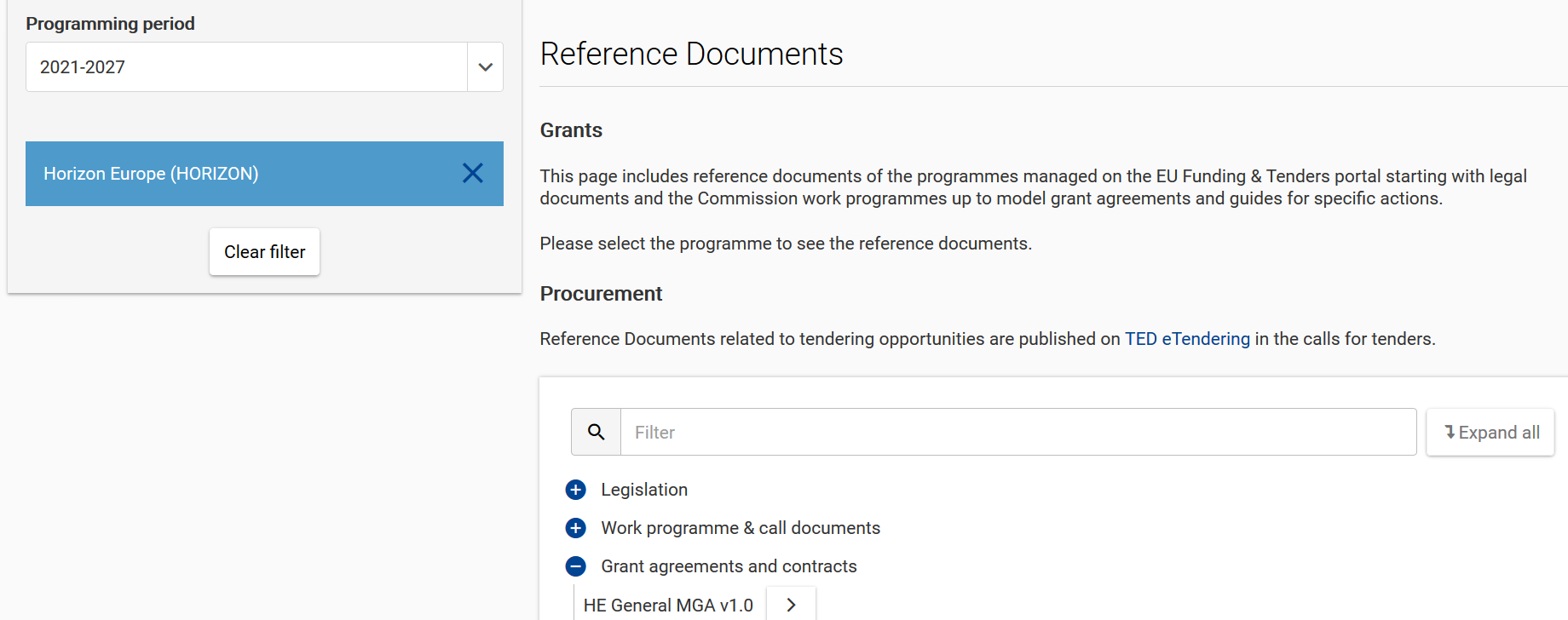 Main changes at a glance
Associated Partner
Affiliated
Entity
IPR & Exploitation
Open Science
Certificate
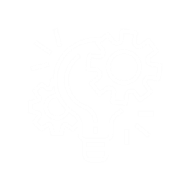 Systems and Process Audit  (NEW)
Change of terminology
Third party specific status
Enhanced practices
Horizon Results Platform
In-kind contributions against payment
CFS Thresholds
Indirect costs
Personnel costs
Internal Invoicing
Overall continuity with 25% flat-rate
(with exceptions)
Higher tresholds
Corporate 
daily rate
Actual indirect costs
No more specific Article
Corporate MGA
Terminology, Data Sheet & Annex 5
THIRD PARTIES
Horizon Europe Model Grant Agreement
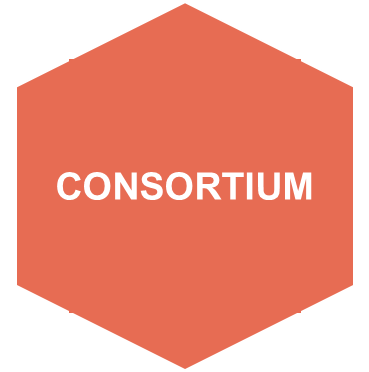 Affiliated entities
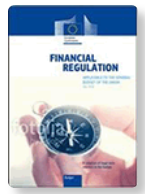 Article 187 (1)(b) of the EU Financial Regulation: 

Entities ‘that have a link with the beneficiary, in particular a legal or capital link, which is neither limited to the action nor established for the sole purpose of its implementation’.
Affiliated entities in Horizon Europe = Linked third parties in Horizon 2020

(alignement of labelling/definition in the corporate context)
Disclaimer: Information not legally binding
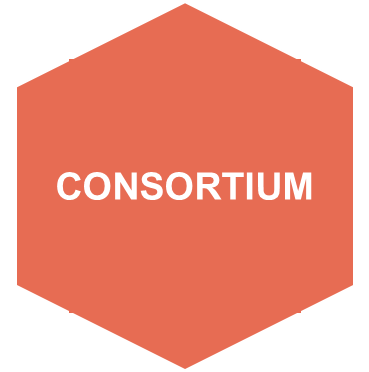 Associated Partner (AP)
Inherited and derived from the ‘International partner’ status in H2020 MGA

Corporate terminology and status with the following features: 

AP does work but cannot declare costs
AP can be linked:
either to one or more beneficiaries 
or with the whole consortium

The beneficiaries must ensure that some of MGA obligations also applied to AP (i.e. Articles 11 (proper implementation), 12 (conflict of interests), 13 (confidentiality and security), 14 (ethics), 17.2 (visibility), 18 (specific rules for carrying out action), 19 (information) and 20 (record-keeping)
PERSONNEL COSTS
General case – Corporate daily rate provisions
Horizon 2020: a snapshot of the situation
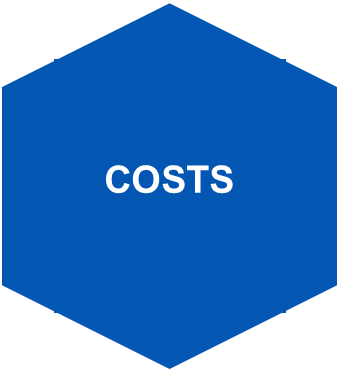 Personnel costs – new calculation
Discontinuation of the different formulas (annual and monthly) and options   for productive hours (entailing difficult and error-prone calculations)
 No more ‘last closed financial year’ rule
 Instead, use of a single corporate daily rate and calendar year approach
Days worked 
in the project
Daily rate
Personnel costs
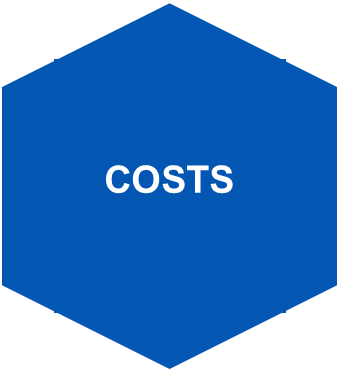 Daily rate calculation
actual annual personnel costs for the person
 
	                               215*
Daily rate
*For Horizon Europe: Still possible to deduct actual working days spent on parental leave from the fixed number of 215 days
Disclaimer: Information not legally binding
Daily rate calculation
When?
per calendar year (from January to December) 
except for the months running from the end of the last calendar year until the end of the reporting period. For those months, you must calculate a separate partial daily rate as follows:
{actual personnel costs of the person incurred over those months 
divided by
{215 / 12 (months) x number of months from the January until the end of the reporting period}}
Example
Costs for Researcher Y in reporting period 1. Reporting period 1 runs from 1/09/2021 until 31/03/2023:
Personnel Costs RP1
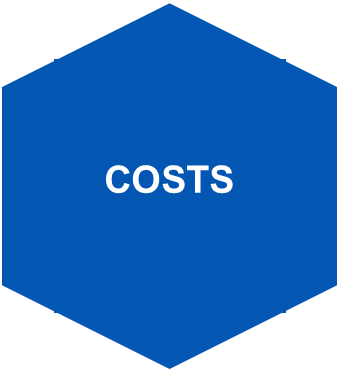 Days worked – record keeping
use reliable time records (i.e. time-sheets) either on paper or in a computer-based time recording system.

Or

sign a monthly declaration on days spent for the action (template under development).
Days worked
Disclaimer: Information not legally binding
Time recording system in hours
‘Day-equivalent’  3 conversion rules at hand
A conversion based on the average number of hours that the person must work per working day according to her/his contract.
Example:  if the contract says that the person must work 37,5 hours per week distributed in 5 working days, a day-equivalent for the person is 7,5 hours (37,5 / 5). In the same example, if the person works 50 % part-time, the day-equivalent would be 3,75 hours ( 18,75 / 5).
A conversion based on the usual standard annual productive hours of the beneficiary, if it is at least 90% of the workable time (i.e. continuity with H2020)
Example: 
Standard annual productive hours of the beneficiary = 1600    Standard annual workable hours of the beneficiary = 1720
1720 x 90% = 1548 < 1600
1600/215 => 7.44 hours = 1 day-equivalent
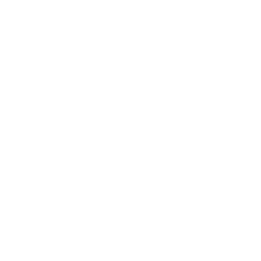 A conversion based on a fixed number of hours (e.g. for beneficiaries with no reference in their contracts nor standard annual productive hours): 
	1 day-equivalent = 8 hours
Disclaimer: Information not legally binding
Time recording system in hours
‘Day-equivalent’: When to do the conversion?
Each time that you have to calculate a daily rate  per calendar year 

	
For example at the time of a reporting period:

If a daily rate is calculated for year 2021, the beneficiary must convert into day-equivalents the total number of hours worked by the person on the action during 2021 altogether.
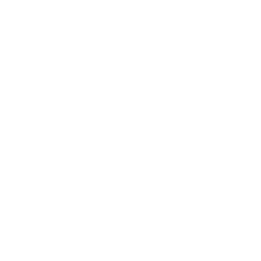 Disclaimer: Information not legally binding
Main differences with Horizon 2020
Discontinuation of the different formulas (annual and monthly) and options for productive hours (entailing difficult and error-prone calculations)

No more ‘last closed financial year’ rule

Instead, use of a single corporate daily rate and calendar year approach
PROJECT-BASED REMUNERATION
Horizon Europe specific provisions
Project-based remuneration at a glance
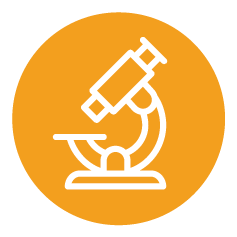 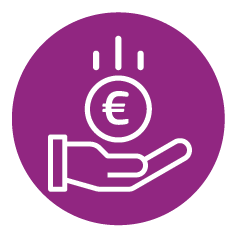 How MUCH CAN BE DECLARED?
Actual remuneration costs paid by the legal entity for the time worked by the personnel in the action (‘action daily rate’) up to the remuneration that the person would be paid for work in R&I projects funded by national schemes (‘national projects daily rate’)
What is it?

Usual remuneration practices of a legal entity under which a personnel receives supplementary payments for work in projects
METHODOLOGY?

Compare 




Take the lower of the two.
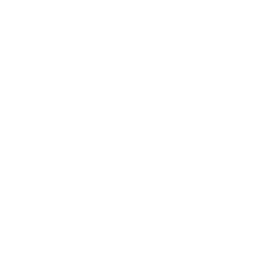 *
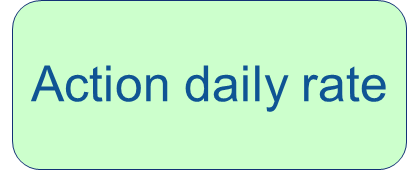 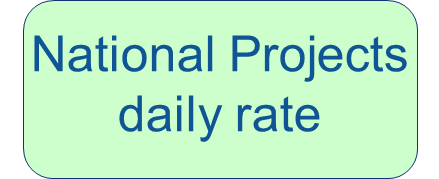 *
Example: 
an employee who gets a bonus or a new contract with a higher salary level for working in a project.
Usually based on: 
either regulatory requirements (such as national law or collective labour agreements) 

or your written internal remuneration rules
Internally invoiced goods & services
Horizon Europe specific provisions
Internal invoicing
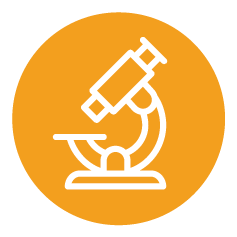 Costs for goods and services which are produced or provided within the beneficiary’s organisation directly for the action and the beneficiary values on the basis of its usual cost accounting practices.
What?
Examples: 
self-produced consumables (e.g. electronic wafers, chemicals)
specialised premises for hosting the research specimens used for the action (e.g. animal house, greenhouse, aquarium)
standardised testing or research processes (e.g. genomic test, mass spectrometry analysis)
use of specific research devices or research facilities (e.g. clean room, wind tunnel, supercomputer facilities, electronic microscope)
Wider reliance on beneficiary’s usual cost accounting practices for the unit cost calculation with: 

 No application of the 25% flat-rate on top of the unit cost (H2020 rules) 
 instead, possibility to accept actual indirect costs allocated via beneficiary’s usual key drivers in the unit cost calculation
NEW
In-kind contributions
Horizon Europe specific provisions
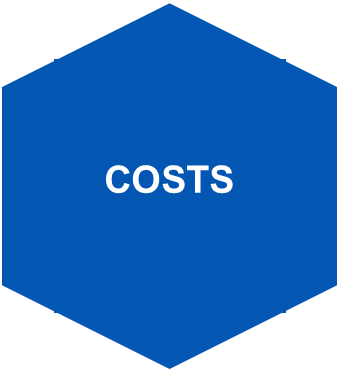 In-kind contributions – both still eligible under HE
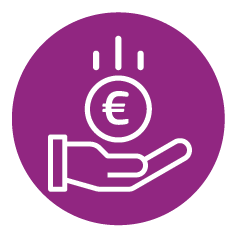 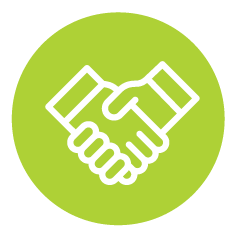 in-kind contributions free of charge
 
Specific provisions (Art 6(1) & Art 9(2)) HE MGA (stemming from Horizon Europe specific legal base)  
They must be declared under the relevant cost category (i.e. as if they were costs incurred by the beneficiary).
Only direct costs must be reported
Indirect costs calculated on top via the 25% flat-rate (with exceptions, like for internal invoicing)
in-kind contributions against payment 
No more special Article (corporate approach): 
But they can still be declared as: 
Seconded persons under Personnel costs provisions
Other types as purchase of goods, works or services
Indirect costs calculated on top via the 25% flat-rate
receipts
Horizon Europe specific provisions
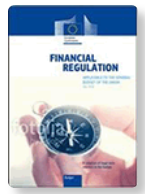 Receipts under Horizon Europe
Corporate approach  Alignment with the revised 
Financial Regulation (FR 2018)
Horizon Europe derogation  Income generated by the exploitation of the results shall NOT be considered as receipts of the action (Art 36(2) HE RfP  continuity with H2020)
Equipment costs
Horizon Europe specific provisions
Equipment costs
Depreciation costs are by default eligible.

By exception, full costs may be eligible.




Optional provisions addressing the specific case of assets under construction (e.g. prototype) and their related capitalised costs: 

The full construction costs (typically the costs of the personnel involved in the  construction of the prototype) 

The full purchase costs (typically any component, pieces of equipment bought for the prototype)
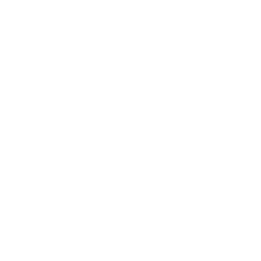 Continuity
Further clarity
indirect costs
Horizon Europe specific provisions
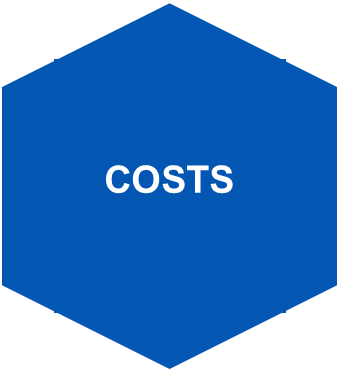 Indirect costs
Costs that are only indirectly linked to the action implementation
(Art. 6(1) General eligibility conditions of the Horizon Europe MGA)
What?
Flat-rate of 25% of the eligible direct costs, except subcontracting costs, financial support to third parties and exempted specific cost categories, if any. 
(Art. 6(2)(E) Indirect costs of the Horizon Europe MGA)
continuity
Possibility to accept actual indirect costs allocated via beneficiary’s usual key drivers in the unit cost calculation for internally invoiced goods and services
NEW
Certificate on financial statements (CFS)
Horizon Europe specific provisions
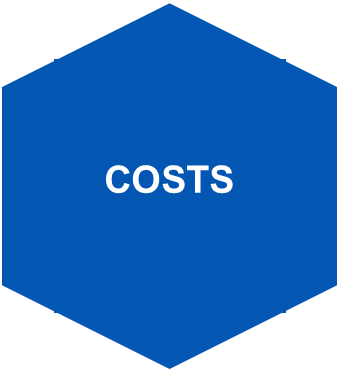 Certificate on financial statements (CFS)
ALIGNMENT WITH CORPORATE APPROACH
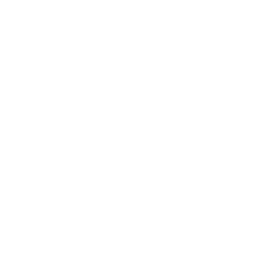 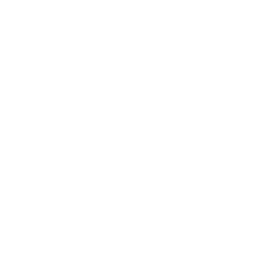 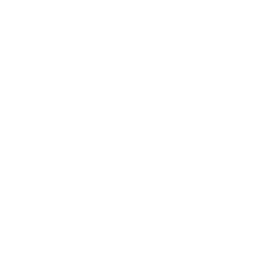 Less cfs for LOW-RISK BENEFICIARIES WITH SPA
For beneficiaries with a low-risk classification after a SPA the threshold will increase to EUR 725 000 (from EUR 430 000)
higher threshold	
EUR 430 000 (increased from EUR 325 000 in H2020)
CFS to be submitted at payment of the balance
Simpler calculation base
Requested EU contribution calculated on all costs (not only actual costs and unit costs calculated in accordance with usual costs accounting practices as in H2020)
SYSTEMS and PROCESSES AUDITS (SPA)
Horizon Europe specific provisions
Horizon Europe: System and Processes Audit (SPA)
What is a SPA ?
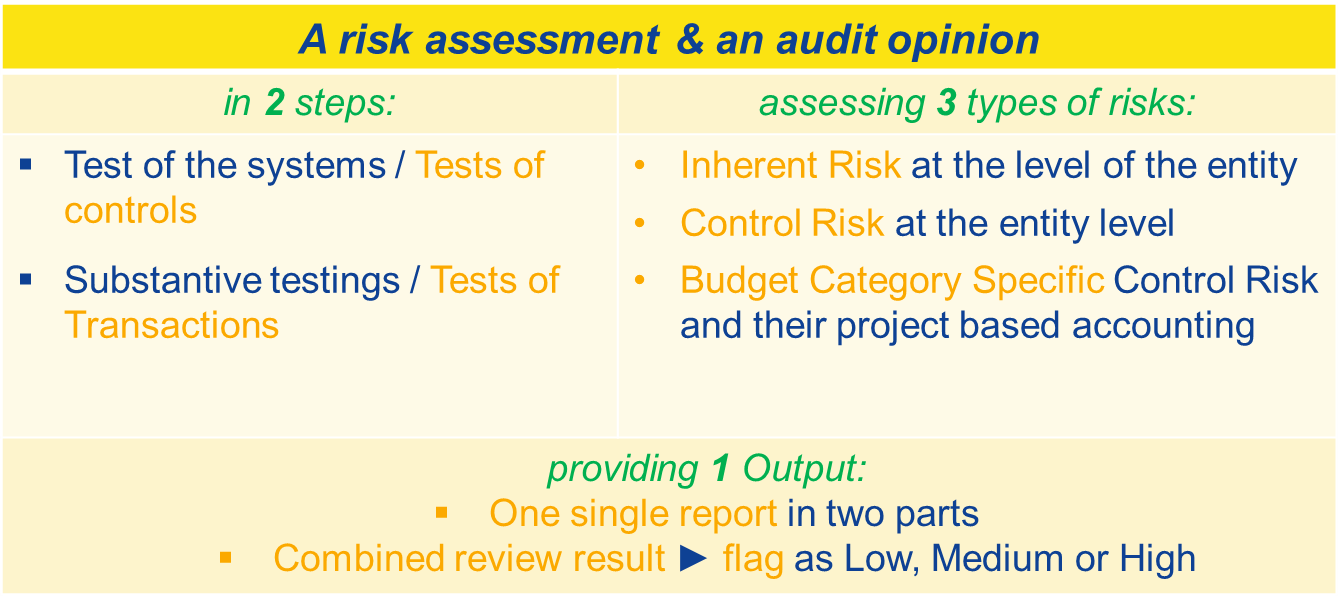 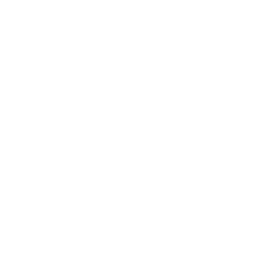 Horizon Europe: System and Process Audit (SPA)
How?

Step 1 —  The beneficiary submits the application 	   	   in the system which will be assessed by the 	   EC auditors
Step 2 —  If application accepted, the EC auditors 		  	    (directly or indirectly)  will carry out  the SPA 
Step 3 —  The audit result will take the form of a risk 			  assessment classification
Who can apply? 
Any beneficiary that:
uses unit, flat rate or lump sum costs or contributions according to documented (i.e. formally approved and in writing) usual costs accounting practices (if any)
OR
has formalised documentation on the systems and processes for calculating their costs and contributions (i.e. formally approved and in writing),
has participated in at least 150 actions under H2020 or Euratom and,
participates in at least 3 ongoing actions under HE or Euratom.
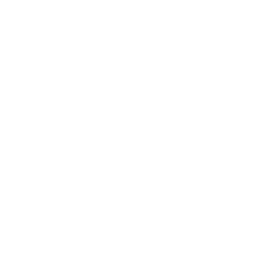 What benefits for beneficiaries classified as ‘low-risk’?
less (or less in-depth) ex-post audits AND, 
a higher threshold for submitting CFS (i.e. 725.000 EUR instead of 430.000 EUR)statements (CFS;
Thank you!
# HorizonEU
http://ec.europa.eu/horizon-europe